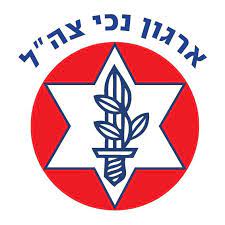 שיקום ביחד ועכשיו
22 אוקטובר 2023
1
חרבות ברזל - אגף שיקום
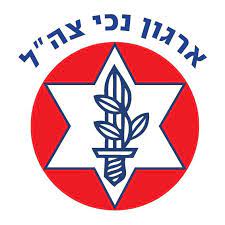 2
שיקום – נתונים
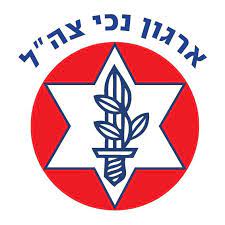 3
במלחמה – נפש אחת באקסטרים
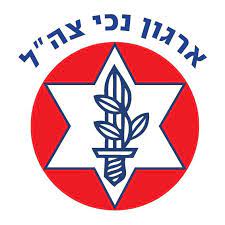 4
פצועים חדשים – מה כבר בוצע
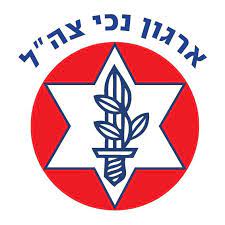 5
פצועים חדשים – עושים דברים אחרת
2
1
4
3
6
5
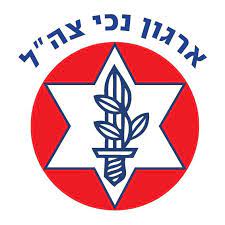 6
מי יקבל כמה
חודש שני-רביעי
חודש ראשון
הוצאות לבן משפחה
פצוע קל שלא אושפז
מקדמה בגין תגמולים 1,593 ₪
1,800 ₪
אובדן ימי עבודה, כלכלה ונסיעות ולינה בין 8,571 – 17,141 ₪
פצוע קל שאושפז
מקדמה בגין תגמולים 1,593 ₪
ואם מאושפז 4,228 
בגין כל חודש אשפוז
4,435 ₪
פונקציה של חומרת הפציעה ותקופת האשפוז
פצוע בינוני וקשה
מקדמה בגין תגמולים 4,248 ₪
ואם מאושפז 9,514 ש"ח 
בגין כל חודש אשפוז
7,070 ₪
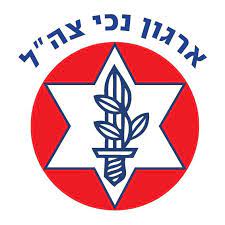 7
נכי צהל קיימים – פעולות שהתבצעו
2
1
4
3
5
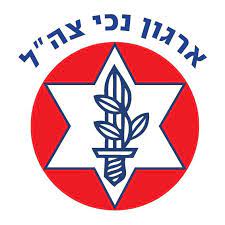 8
אתגרים
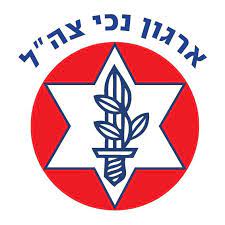 9
ארגון נכי צה"ל
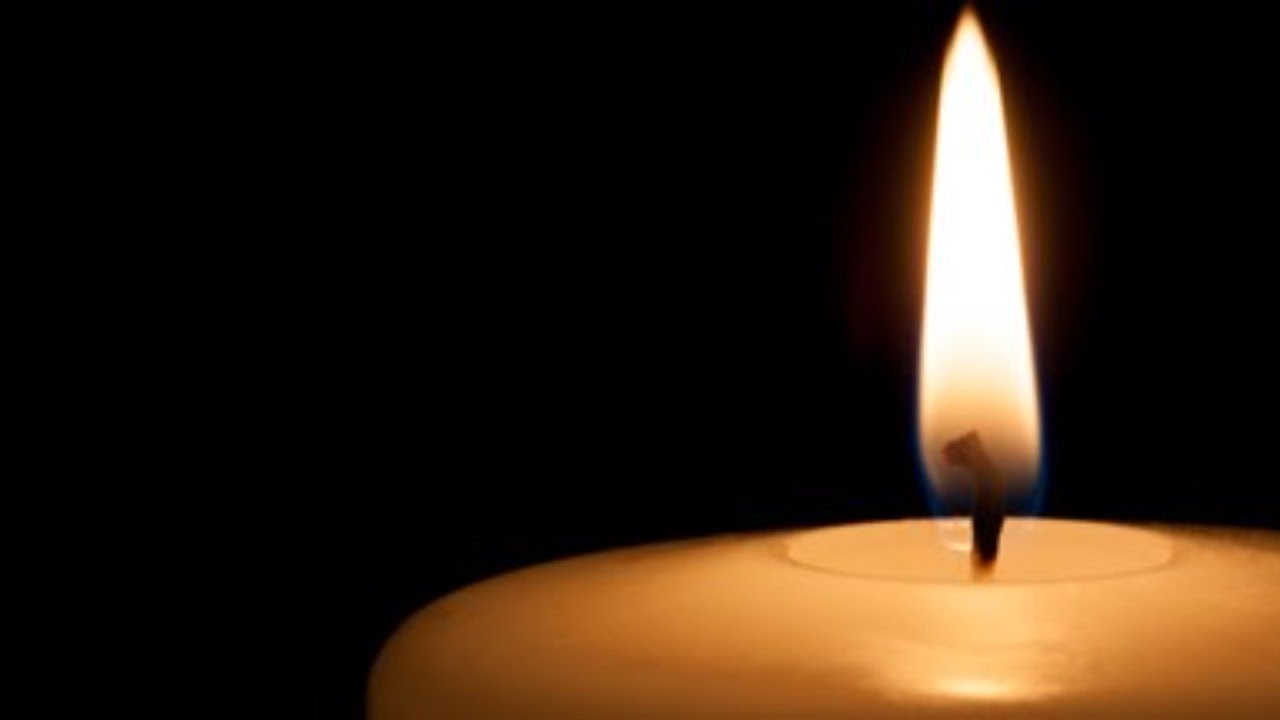 10 נכי צה"ל קיפחו את חייהם מאז תחילת המלחמה
נכה צה"ל אחד חטוף בעזה
14 ילדים ונכדים של נכי צה"ל נרצחו או נפלו בלחימה
אנו מרכינים את ראשנו ומחבקים את כלל משפחות הנרצחים והנופלים
ומייחלים לשובם של החטופים
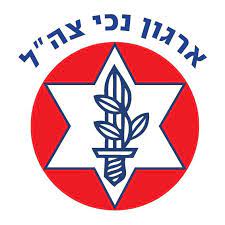 10
הטיפול בפצועות ובפצועי צה"ל וכוחות הביטחון ממלחמת חרבות ברזל כבר החל.
תהליך השיקום הארוך אינו סובל דיחוי ועל כן, משימתנו העיקרית היא להשיב את הפצועים ששילמו בגופם ובנפשם למען ביטחון המדינה ואזרחיה, לחיות חיים מלאים כאזרחים תורמים בחברה הישראלית.
התחלנו במלאכת השיקום עכשיו!
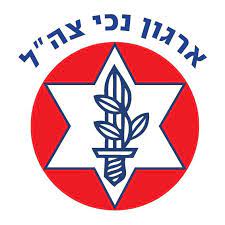 11
אתגרים
תחת ההבנה שככל שהשיקום מתחיל מוקדם יותר כך הוא קצר יותר ותוצאותיו טובות יותר - ערכנו שינוי אסטרטגי – ואנו מקבלים הפצועים כחברים מן המניין בבתי הלוחם כבר בזמן המלחמה.
 הארגון מברך את משהב"ט ואגף השיקום על ההכרה המהירה בפצועים.
הארגון מטפל החל מתחילת המלחמה בשתי אוכלוסיות במקביל:
פצועי "חרבות ברזל"
קליטה טיפול מיידים בפצועי המלחמה ובני משפחותיהם
הפצועים הוותיקים
51 אלף חברות וחברי הארגון
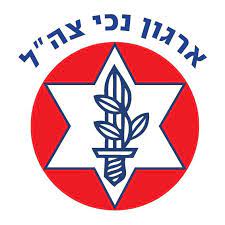 12
פעולות שבוצעו
פעולות אשר בוצעו בימים הראשונים ללחימה כוללים בין היתר:
יצירת קשר
שיחות יזומות לכלל הפצועות והפצועים – (דרום תחילה)
הקמת קו סיוע
שעתיים לאחר תחילת הלחימה הוקם קו חרום לפצועים – עד כה נענו כ-3,000 שיחות (03-3735335)
פינוי חברי הארגון 
פצועים בלי מצוקות ייחודיות פונו לבתי מלון כבר ב-24 שעות הראשונות למלחמה
לוויות וניחומי אבלים
מתנדבי הארגון והפצועות והפצועים מבקרים משתתפים בלוויות ומגיעים לניחומי אבלים של חברי הארגון, ילדיהם ונכדיהם
ביקורי פצועים
מתנדבי הארגון והפצועות והפצועים מבקרים בבתי החולים, יוצרים קשר ראשוני ומחבקים את אלו ששבו מהקרב
קמפיין מודעות
פרסום קו הסיוע לפצועות ולפצועים ובני משפחותיהם בערוצי המדיה
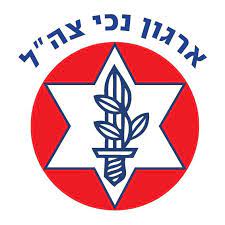 13
האתגרים שלפנינו
רפורמת נפש אחת
הארגון עובד במשותף ליישומה המלא של רפורמת "נפש אחת" – היום זה קריטי יותר מתמיד
בית הלוחם אשדוד
האצת ההקמה של בית הלוחם אשדוד – על מנת להכיל את הגידול. הבית מתוכנן להתמחות בפצועי הפוסט טראומה
כוח אדם
גיוס של עשרות רבות של מטפלים (פיזי ונפשי) ונותני שרות במוסדות הארגון על מנת להיערך לקליטת הפצועים החדשים ולהרחיב התמיכה בפצועים הוותיקים
תשתיות הארגון
ההערכות הן כי אלפי פצועים צפויים להצטרף למשפחת פצועי צה"ל – עלינו להעמיד את התשתיות הראויות לקליטתם
גיוס משאבים
גיוס משאבים מהארץ ומהעולם לסיום ההקמה – סיוע ממשלתי
באגף השיקום
עוד בטרם השלמת רפורמת נפש אחת – נדרש כיוס משמעותי של כוח אדם לאגף השיקום במשהב"ט
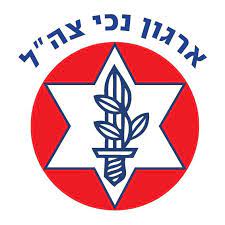 14
ארגון נכי צה"ל יעמוד במשימתו לשקם את פצועי מערכות ישראל וכוחות הביטחון כפי שעשה מאז קום המדינה.
ארגון נכי צה"ל מחזק את ידי חיילי ומפקדי צה"ל וכוחות הביטחון שעושים ימים ולילות להגנה על ביטחון העם והמדינה, שולח תנחומים למשפחות השכולות ומייחל לשובם של החטופים והנעדרים אל חיק משפחותיהם.
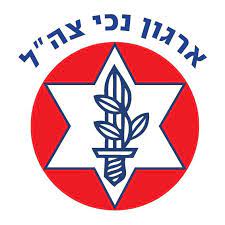 15
שאלות
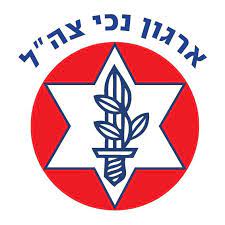 16